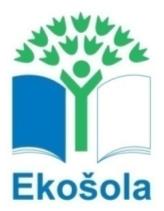 PREDSTAVITEV 
EKO APLIKACIJE

Pomladni sejem Gornja Radgona3. april 2014
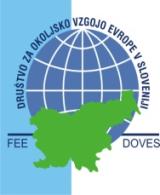 Kaj je potrebno narediti za ohranitev oziroma potrditev zelene zastave
Izpolnjen in potrjen eko akcijski načrt za šolsko leto 2013/14
Poročilo o opravljenem ekoakcijskem načrtu
Plačana pristojbina za šolsko leto 2013/14
Poročilo 2013/14
Aplikacija bo aktivna v drugi polovici meseca aprila;
Poročilo je potrebno napisati za vse projekte, akcije in aktivnosti, ki ste jih zapisali v eko akcijskem načrtu za šolsko leto 2013/14;
Dodali bomo kratek evalvacijski vprašalnik, ki bo del poročila;
Poročilo bo potrebno oddati do ponedeljka, 2. junija 2014;
24. 6. 2014 bomo objavili seznam ustanov, ki bodo prejele zeleno zastavo za šolsko leto 2013/14.
Trenutni pogled prve strani v eko aplikaciji
(primer neizpolnjenega eko akcijskega načrta)
Trenutni pogled prve strani v eko aplikaciji
(primer izpolnjenega in potrjenega eko akcijskega načrta)
NOVOSTI V EKO APLIKACIJI, KI V TEM TRENUTKU ŠE NISO VIDNE
Ko bo poročilo aktivno vas bo ob vpisu pričakalo sporočilo, kaj še morate narediti
V drugem koraku boste izpolnili evalvacijski vprašalnik
Predvidena vprašanja na evalvacijskem vprašalniku?
Ali imate vizijo razvoja programa ekošola na vaši ustanovi?
Na katerih od 9 tematskih sklopov boste delali v prihodnjem šolskem letu?
Ali ste naredili, kar ste si do sedaj zastavili? Če ne, zakaj ne? Kje so bile ovire?
Kje so glavne težave za večji napredek na okoljskem področju v vaši ustanovi?
Če in kakšna je dodana vrednost vključenost vaše ustanove v program ekošola.
Če ni izpolnjen eko akcijski načrt
Če ni izpolnjen eko akcijski načrt
Če ni izpolnjen eko akcijski načrt
[Speaker Notes: Opozori, da se gumb poročilo (neaktivno) pri določeni aktivnosti vidi, ko vse vpišeš in shraniš (na 1. strani). 
Gumb postane aktiven takrat ko je aktivnost poslana v pregled in potrjena iz strani regijskega koordinatorja.]
Poročilo
[Speaker Notes: Kaj pomeni pol rdeč in pol zelen semafor???]
Če kliknete na NE
[Speaker Notes: Kaj pomeni pol rdeč in pol zelen semafor???]
Če kliknete na izvoz v primer dobre prakse
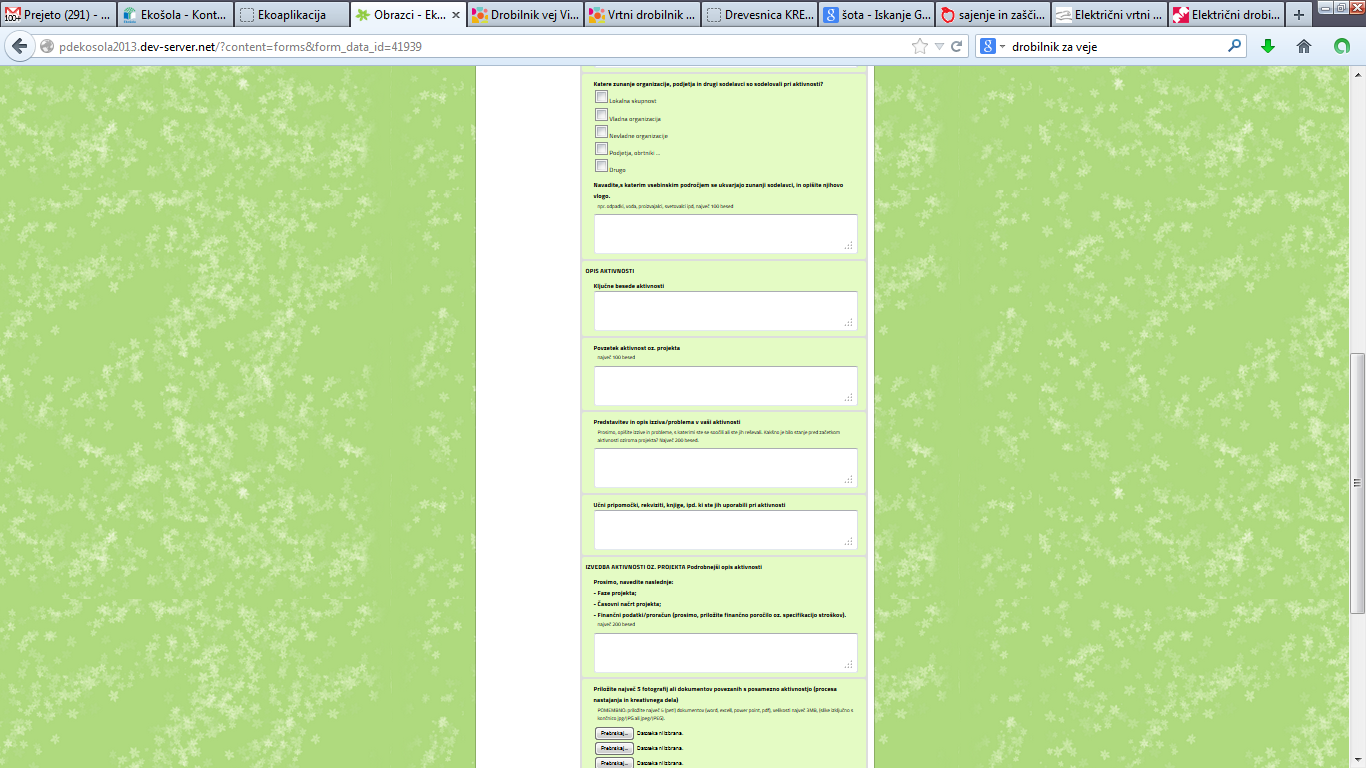 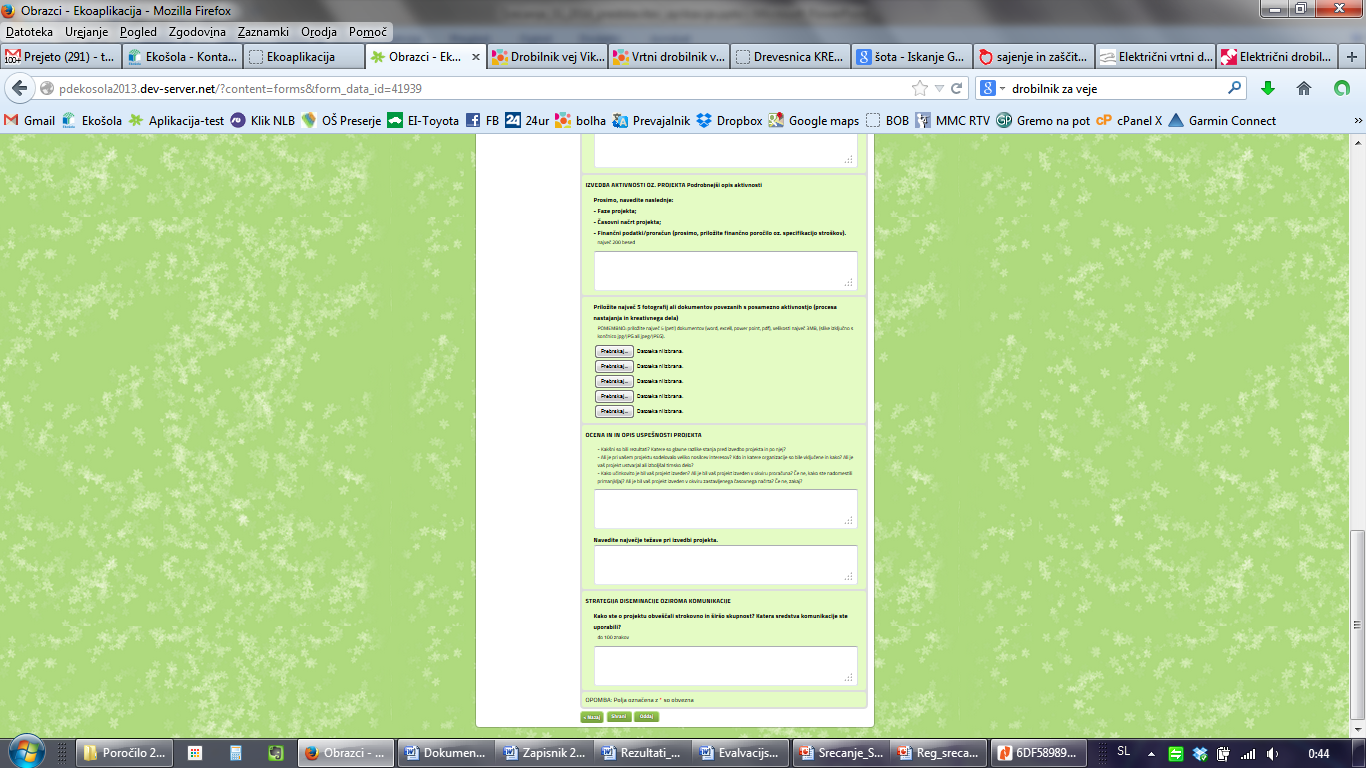 [Speaker Notes: Kaj pomeni pol rdeč in pol zelen semafor???]
Kliknete na gumb pošlji v pregled
[Speaker Notes: Kaj pomeni pol rdeč in pol zelen semafor???]
Potrdite pošlji v pregled
[Speaker Notes: Kaj pomeni pol rdeč in pol zelen semafor???]
Pogled na 2. strani, ko je poslano v pregled
[Speaker Notes: Kaj pomeni pol rdeč in pol zelen semafor???]
Pogled na 1. strani, ko je poslano v pregled
[Speaker Notes: Kaj pomeni pol rdeč in pol zelen semafor???]
Potrjeno poročilo v celoti
[Speaker Notes: Kaj pomeni pol rdeč in pol zelen semafor???]
Predvidene novosti v eko aplikaciji v 2014/15
Dostop ravnateljev v eko aplikacijo;
Vidnost eko akcijskega načrta na šolski spletni strani;
Eko akcijski načrt skupaj s poročilom za šolsko leto 2014/15 naj bi bilo dostopno na spletu v drugi polovici junija 2014;
Zbiralne in ozaveščevalne akcije bo možno izbirati iz spuščenega seznama (šifre);
Vnos primerov dobre prakse v EAN;
Bolj prijazno tiskanje 
Prijazno vabljeni, da pošljete svoje mnenje (pohvale, kritike, predloge,..) glede eko aplikacije na elektronski naslov

tomaz.pajnic@ekosola.si